Математика пәні мұғалімі:
                                                                                                               Нугманова Н.Т.
"Шоқ жұлдыздар"
интеллектуалдық сайысы
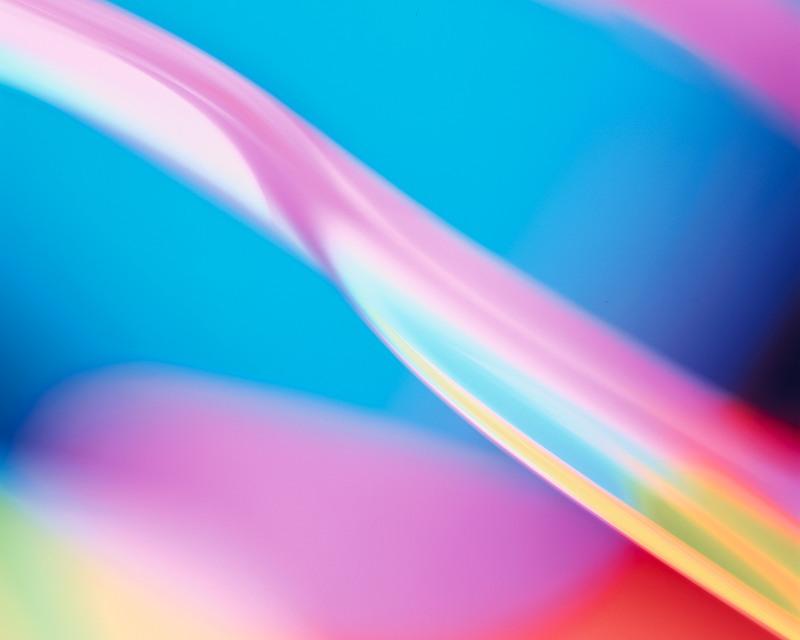 Сайыстың мақсаты:
Оқушылардың пәнге деген қызығушылығын арттыру; 
ой-өрісін және танымдық қабілеттерін дамыту;
шығармашылыққа баулу; 
өз ойын еркін жеткізе білу;
өткенді шапшаң еске түсіру дағдыларын қалыптастыру.
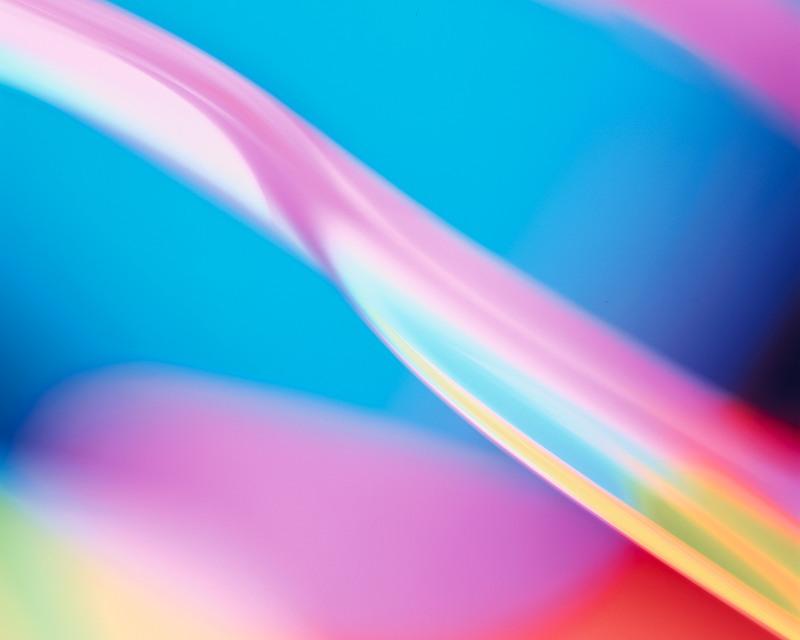 І тур 
«Құпия жәшік»
II тур
«Есептер эстафетасы »
IV тур
«Пингвиндер»
V тур
«Мақал-мәтелдер»
III тур
«Анаграмма»
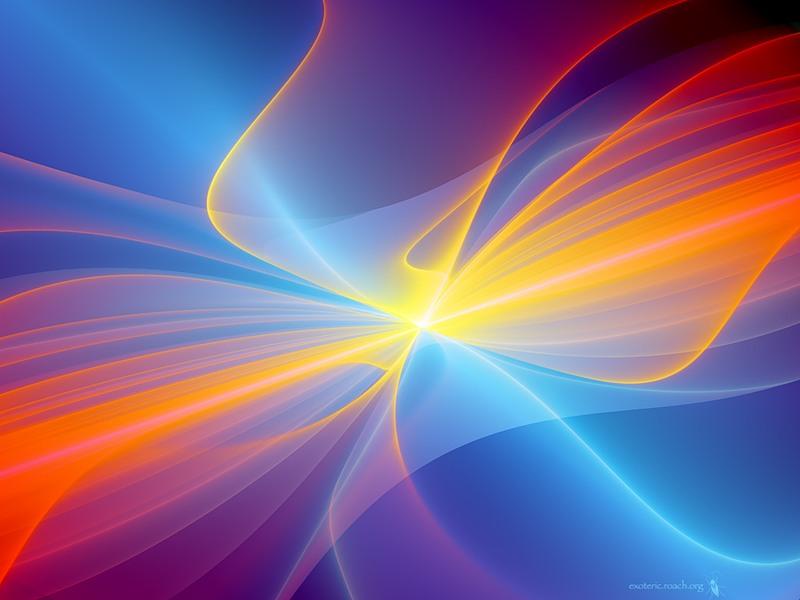 Ітур «Құпия жәшік»
20
20
20
30
30
30
40
40
40
Түйе күйіс қайырғанда оның аузының қозғалысы қандай математикалық белгіні елестетеді?
(Шексіздік)
Сөзде, өсімдікте және теңдеуде ортақ не бар?
(түбір)
Қандай геометриялық фигуралар күнмен дос болып табылады?
(Сәуле)
Қымбат тастардың массасының өлшемі бірлігі не?
(Карат)
Балаларды жазалауға арналған геометриялық фигура?
(Бұрыш)
«Кругом» бұйрығы берілген кезде солдат неше градусқа бұрылады?
(1800)
Адамдарды алдайтын қаржылық көпжақ?
(Пирамида)
Қандай геометриялық фигураны ер адамдар басына киеді?
(Цилиндр)
Ақпараттық процестерді  жүзеге асыратын негізгі құрал ?
компьютер
ІІтур
Есептер эстафетасы
Бұл турда көрсетілген мәреге жету үшін, әр 
команда 3 сатыдан өту керек. Әрбір сатыда есеп 
беріледі, сол есептерді шешу арқылы біз мәреге
жетеміз. Мәреге бірінші жеткен топқа 30 ұпай 
беріледі. Есептің жауабын есеп тұсына жазамыз,
есептің жауабы болған жағдайда ғана келесі 
сатыға өтеді.
Мәреге жет
30
3
3
3
2
2
2
2
1
1
1
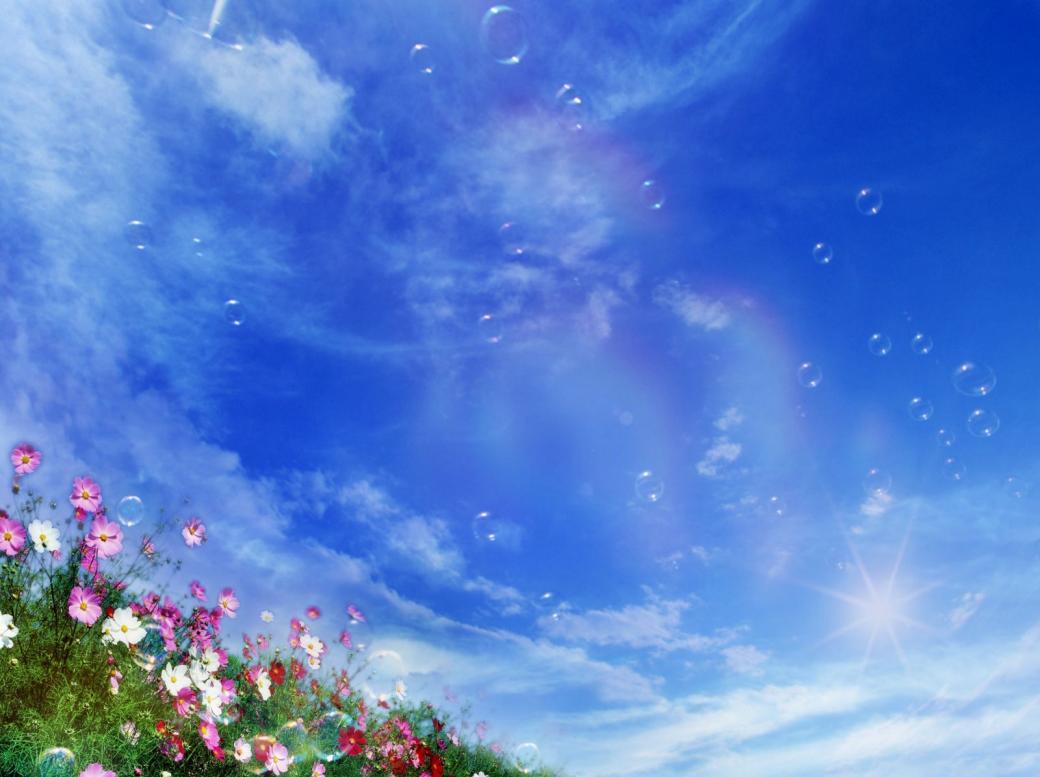 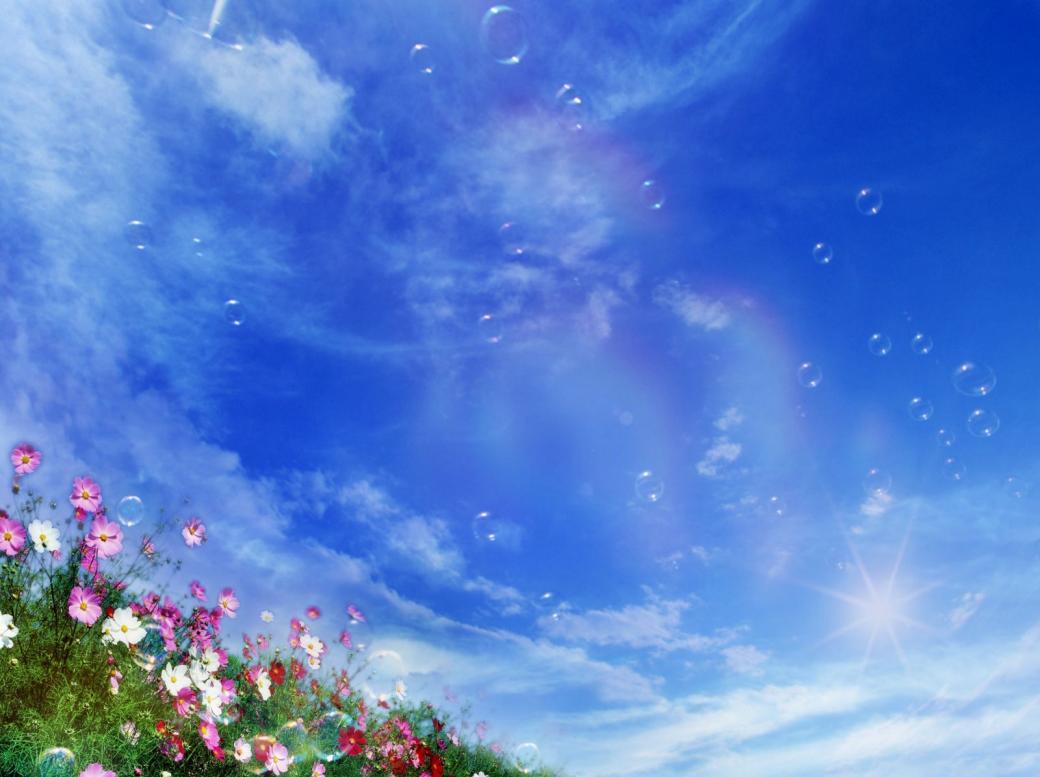 III тур
«АНАГРАММА»
АНАГРАММАБерілген  әріптерден сөз құрау
МАСИКОА
ЛРЦОНАИА блөшке
АРЕОТЕМ
НСУИС
РИПЕРТМЕ
ЭФЕНТИКОЦИ
Теорема Аксиома Рационал бөлшек Синус Периметр Коэфициент
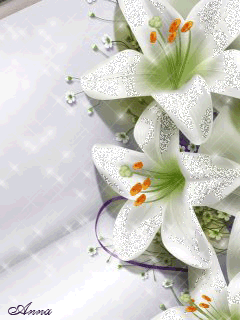 IV тур «Пингвиндер»
5мин.Әр сұраққа 1 ұпай
9,7
3,8+1,5+2,5=
7,8
3,2+0,8+5,7=
2
27+53−94 =
6,9−2,6−2,3=
−14
4,8−2,6−1,2=
1
50+11−84=
−23
Vтур
Мақал-мәтелдер
7
1000
30
2
100
1
Осыменен бұл сайысты тамамдасақ, Бұл жайды айтамыз ба жаман болсақҮйрендік білмегенді осы жолы, Тағы да үйренеміз аман болсақ!
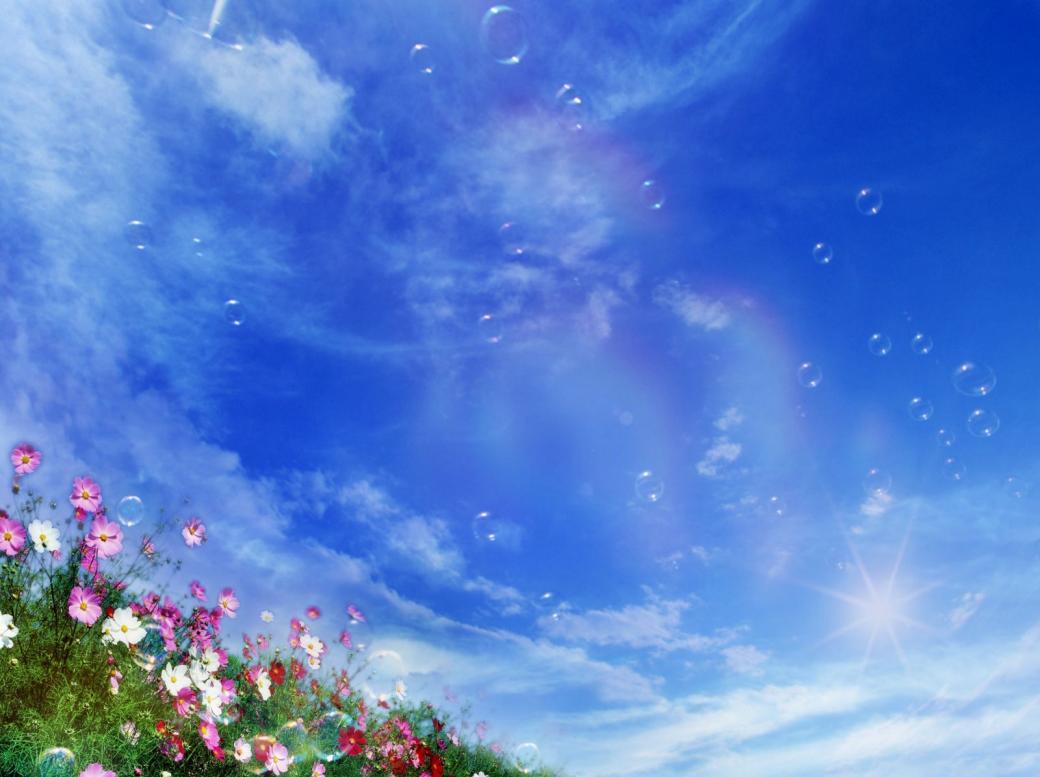 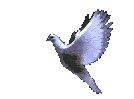 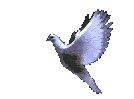 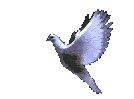 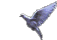 Назарларыңызға
рахмет!
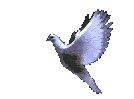 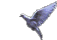 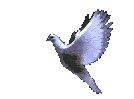 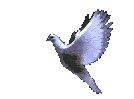 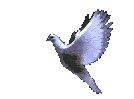 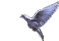 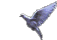 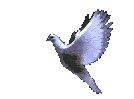 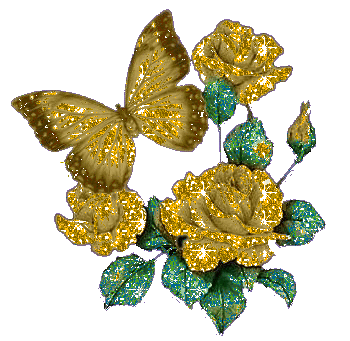 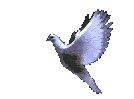 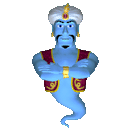 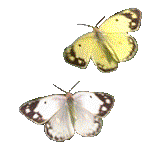 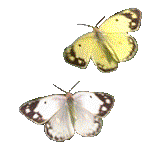 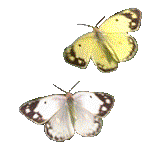 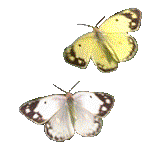 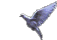 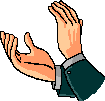 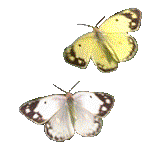 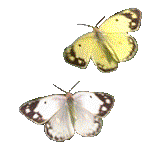